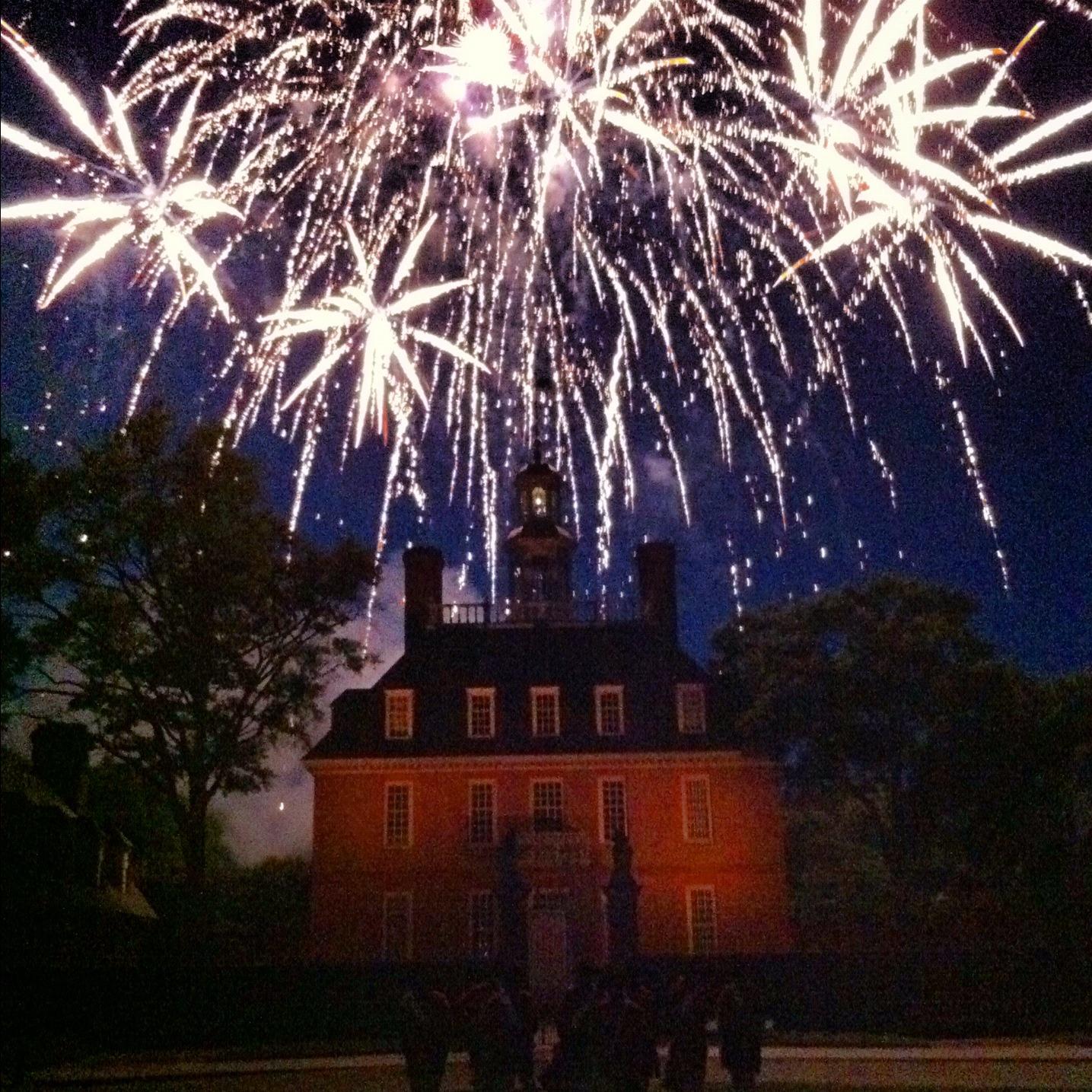 Chapter 6
Moving towards Independence
[Speaker Notes: Thomas Paine:  https://upload.wikimedia.org/wikipedia/commons/thumb/2/2d/Thomas_Paine.jpg/1200px-Thomas_Paine.jpg
Common Sense:  http://mrnussbaum.com/images/common%20sense.jpg]
A. Thomas Paine:  	Common Sense			*Propaganda vs. Truth
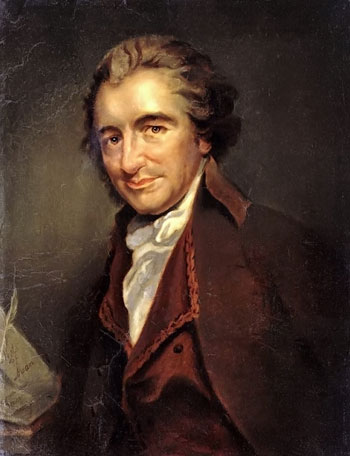 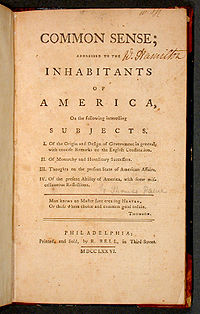 [Speaker Notes: Richard Henry Lee:  http://photos.geni.com/p5/2981/6690/53444836773f9dc8/RichardHenryLee_original.jpg
Resolution:  https://upload.wikimedia.org/wikipedia/commons/thumb/9/90/Lee_Resolution_for_Independency.png/220px-Lee_Resolution_for_Independency.png]
B.  Lee’s Resolution:  The colonies
    	are and should be free and
    	independent states
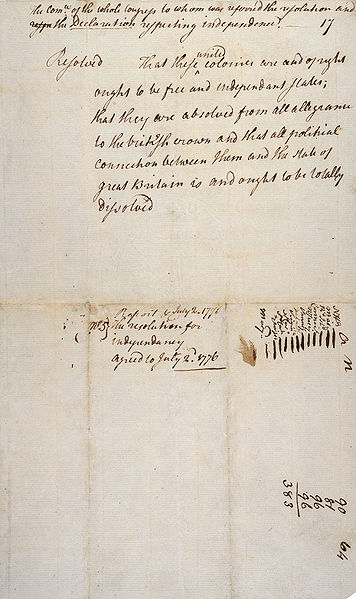 1.  Prompted Declaration of
		     Independence
		2.  Implication:  Win or die
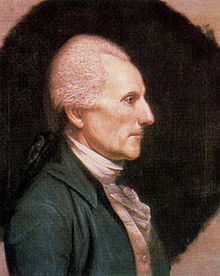 [Speaker Notes: https://i.pinimg.com/736x/59/68/fe/5968fec54cea3696d459d71f21404f1f--thomas-jefferson-quotes-author-quotes.jpg]
C.  The Declaration of Independence
1.  Written by Thomas Jefferson
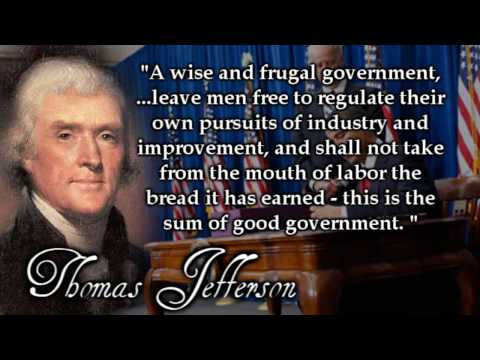 [Speaker Notes: Signing:  http://www.ushistory.org/declaration/images/trumbull-large1.jpg
http://lpmaryland.org/wp-content/uploads/2014/06/Declaration-of-Independence.jpg]
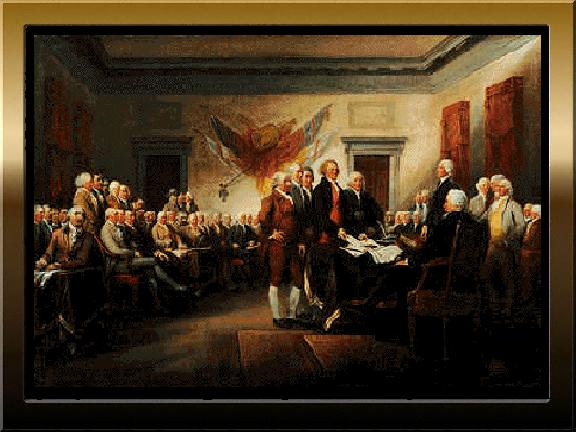 2.  Parts:
a.  Preamble:  Why?
			*Separate and equal
		b.  Declaration of rights:  We hold these
		     truths…
			1.  Self-evident and unalienable
			2.  Purpose of government:  Of 
			     the people
			3.  Cause for change:  Despotism
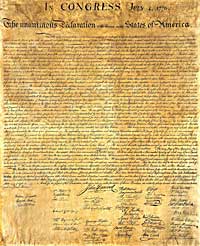 [Speaker Notes: Signing:  https://i.pinimg.com/736x/65/58/1b/65581b68d05ace590712515172166df8--declaration-of-independence-the-declaration.jpg
Document:  https://media.buzzle.com/media/images-en/gallery/conceptual/1200-178164419-candle-glasses-quill-pen.jpg]
c.  Complaints:	    1.  Tyrannical control 		     of legislature	    2.  Population control:  Army d.  Resolution:  Dissolve bond      with England
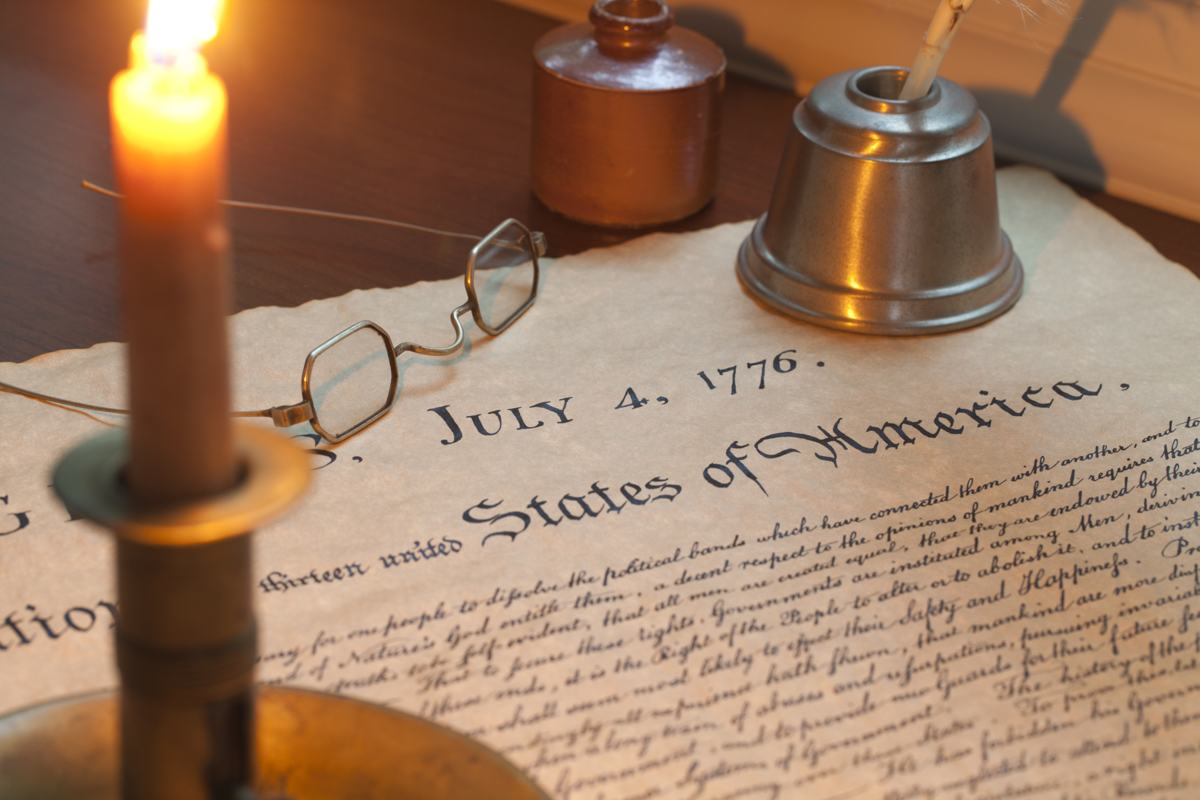 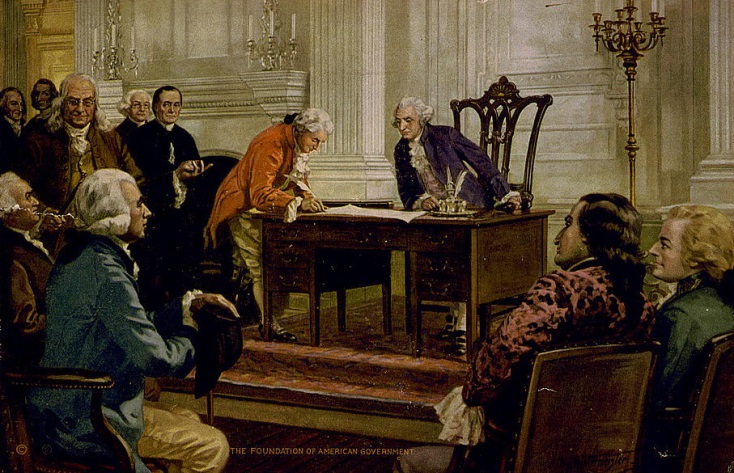 [Speaker Notes: http://americanns.weebly.com/uploads/1/4/5/9/14597924/6792675_orig.jpg?1]
Response:  Counting the cost*Free and Independent States
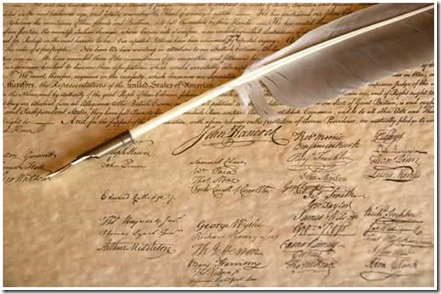 [Speaker Notes: Photo Credit:  https://www.3dartistonline.com/users/314/thm1024/blackloyalists.jpg


Use Schuyler Sisters.]
Journal:  Free write
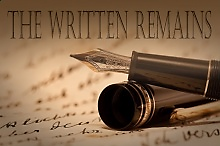 [Speaker Notes: https://www.delawarescene.com/images/organizations/711.jpg?v=1298932912]
Journal:
What makes someone a good leader?  Who do you think are the leaders in the eighth grade?  Explain why you think so.
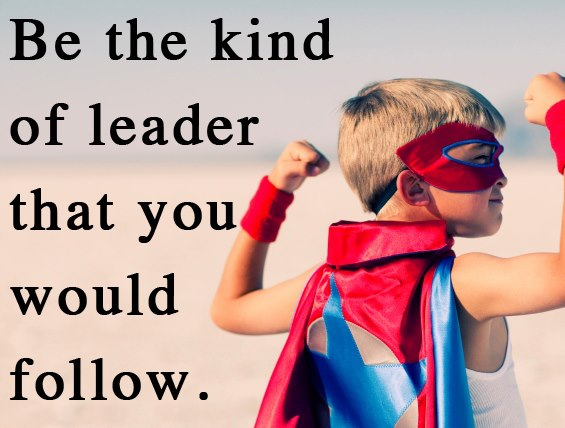 [Speaker Notes: https://i.pinimg.com/originals/33/10/a5/3310a57901cf6bddcc7677d8200a3084.jpg]
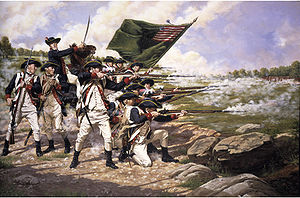 II. Continued Battles
A.  The Battle of Long Island [Br.]
     	     1.  Washington forced to abandon
          		  New York
	     2.  Nathan Hale, School teacher 
     		  and spy, is captured and killed
			  * “I only regret that I have but 
     		      one life to lose for my 
  country.”
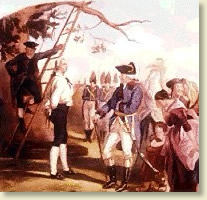 [Speaker Notes: Top Right:  https://upload.wikimedia.org/wikipedia/commons/thumb/b/b3/BattleofLongisland.jpg/1200px-BattleofLongisland.jpg
Bottom Left:  http://hankeringforhistory.com/wp-content/uploads/hanging-nathan-hale.gif]
Many deserters prompt Thomas Paine’s The Crisis:  “These are the times that try men’s souls.”
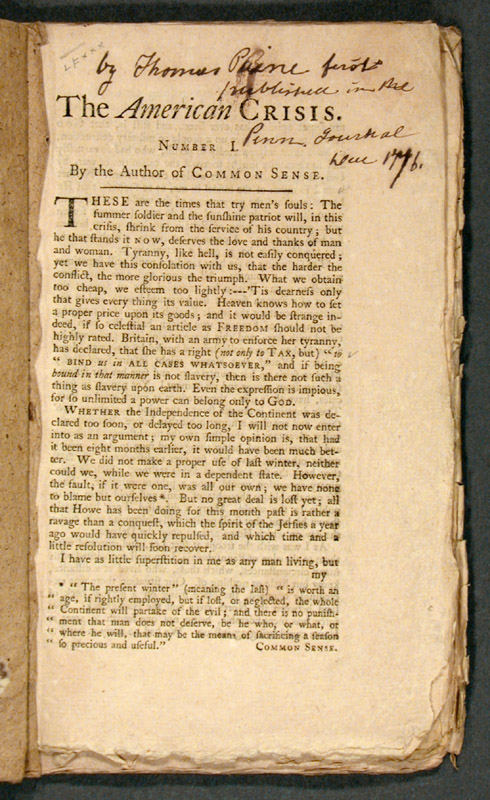 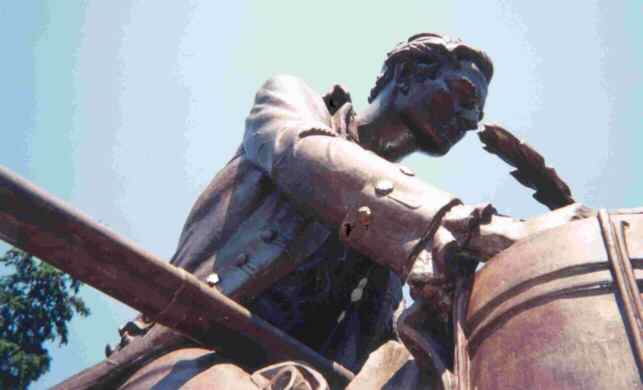 [Speaker Notes: The Crisis:  http://www.indiana.edu/~liblilly/history/images/thumbnails/jc178-c401-pts-1-3_00001.jpg
Thomas Paine:  https://i.ebayimg.com/thumbs/images/m/mBjRWXrm2tv14qBWrniZlOw/s-l225.jpg]
Washington crosses the Delaware
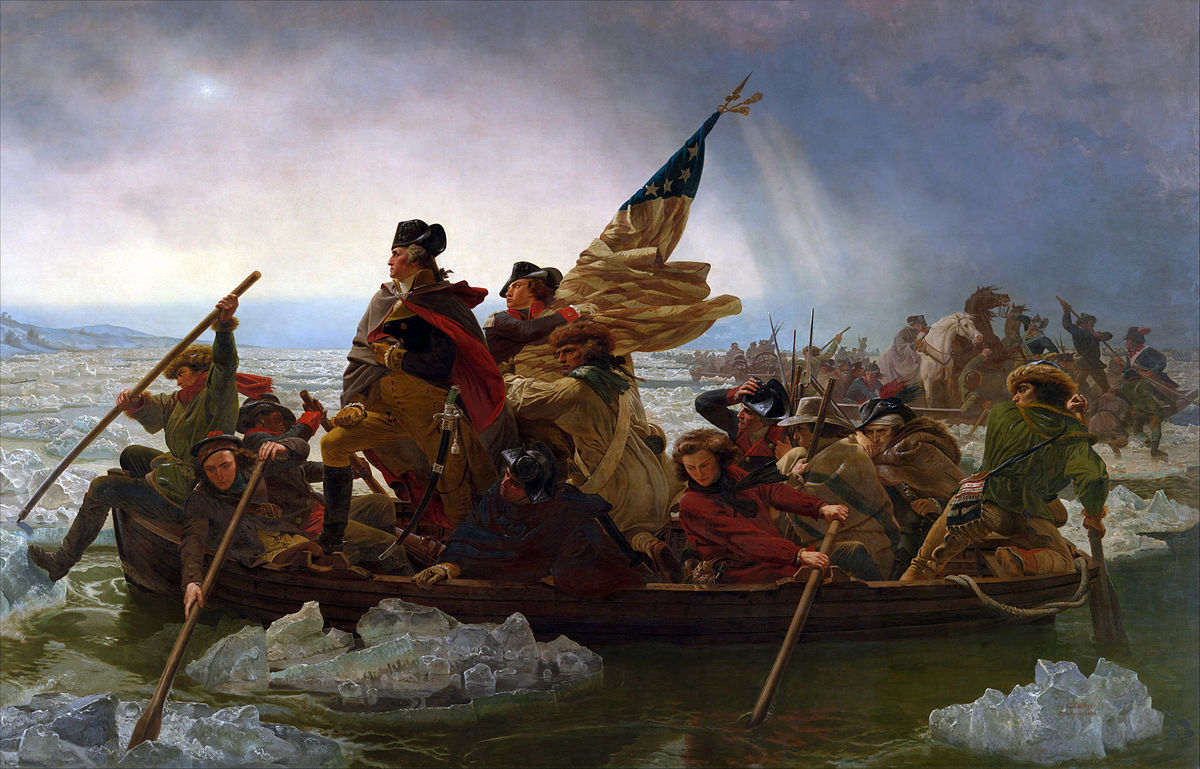 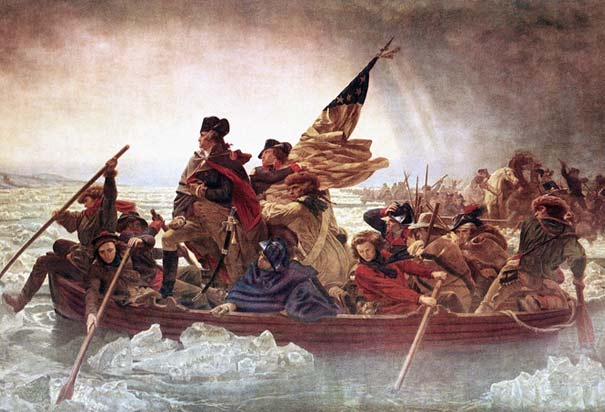 [Speaker Notes: https://upload.wikimedia.org/wikipedia/commons/thumb/9/95/Washington_Crossing_the_Delaware_by_Emanuel_Leutze%2C_MMA-NYC%2C_1851.jpg/1200px-Washington_Crossing_the_Delaware_by_Emanuel_Leutze%2C_MMA-NYC%2C_1851.jpg]
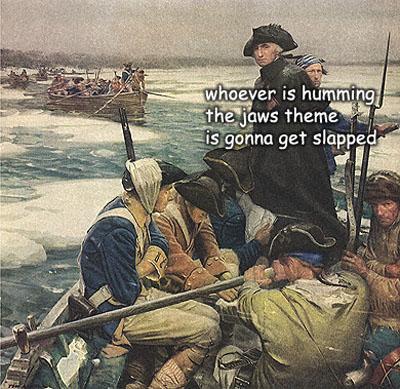 [Speaker Notes: https://i.pinimg.com/564x/a4/f1/f0/a4f1f0210c5a8f8bb34ae553469a7c92--american-war-american-revolutionary-war.jpg]
B.  The Battle of Trenton:  Turning 	Point #1 [Am.]
1.  Surprised the British the day after
		     Christmas
		2.  1,000 Hessians captured 
		     (Mercenaries)
		3.  Decoy Escape
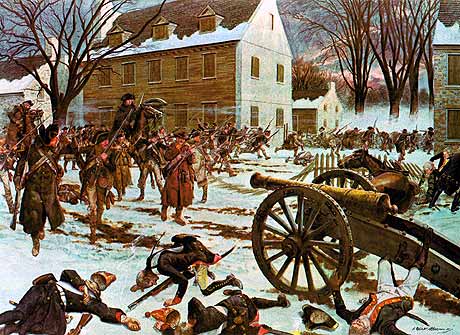 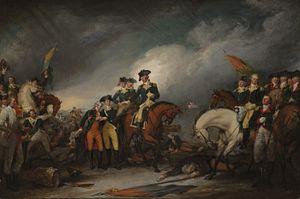 [Speaker Notes: Trenton right:  https://upload.wikimedia.org/wikipedia/commons/thumb/9/9c/Battle_of_Trenton_by_Charles_McBarron.jpg/1200px-Battle_of_Trenton_by_Charles_McBarron.jpg
Trenton Left:  http://www.revolutionary-war.net/images/battle-of-trenton-surrender-by-john-trumbull-wcpd.jpg]
Journal:
Describe the hardest day of your life.
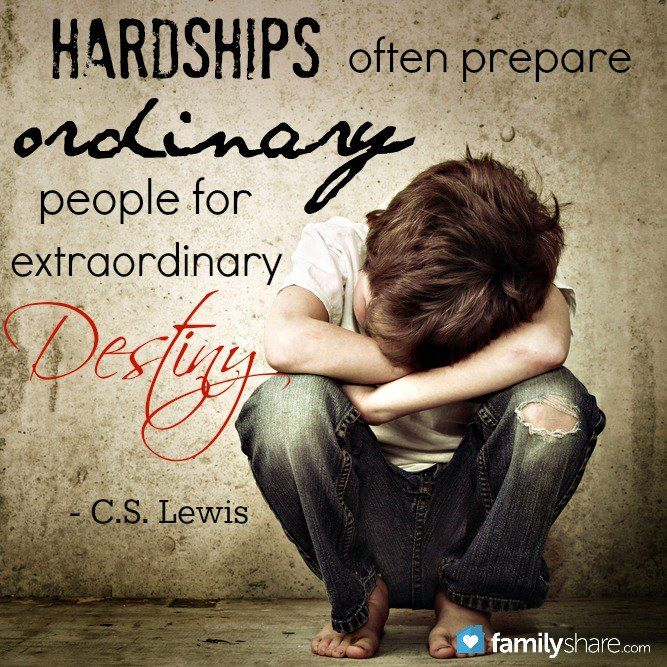 [Speaker Notes: https://i.pinimg.com/originals/40/7a/43/407a43cf10c1915a9667875aee753ee4.jpg]
C.  The Battle of Saratoga [Am]
1.  Burgoyne (Br.) splits forces: Unsuccessful
    a.  Howe sent South by George III
    b.  Burgoyne takes Ft. Ticonderoga
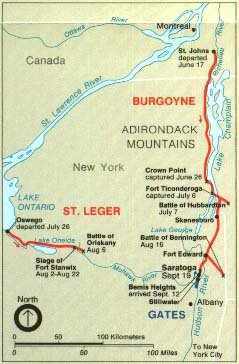 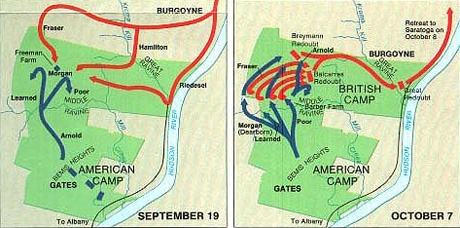 [Speaker Notes: Maps left:  http://tccl.rit.albany.edu/knilt/images/a/a8/Saratoga_sept_19_oct_7.jpg
Burgoyne’s route :  http://www.ushistory.org/us/images/00037107.jpg]
Colonists surround Saratoga. 
     British surrender
  Turning Point #2.  Convinces 
     Europe that the Colonists might
     win.
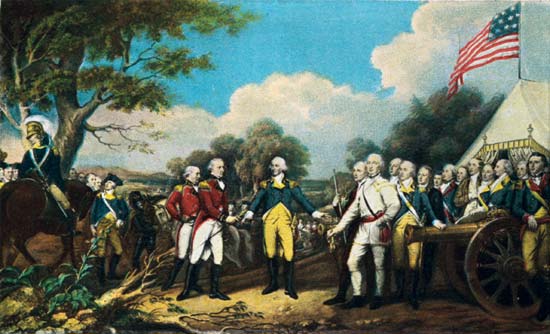 [Speaker Notes: http://cdn.history.com/sites/2/2014/01/burgoyne-surrenders-to-gates.jpg]
III. Foreign Allies
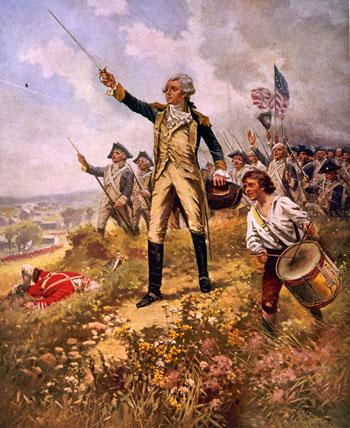 French Treaty and F, N, and S 
	all go to war with England.
B.  Foreign soldiers help train
     1.  Marquis de Lafayette- officer (Fr)

     	2.  Thaddeus Kosciusko (fortification) 
		     and Casimir Pulaski 
		    (cavalry) – Polish

3. Friedrich William Ludorf Gerhard 
    Augustin Baron von Steuben—his
   discipline trained the army.
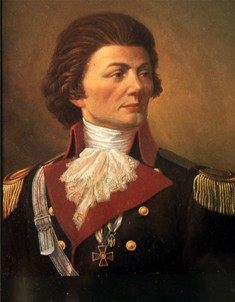 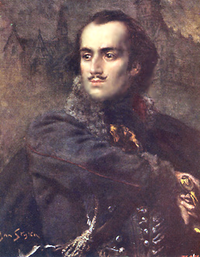 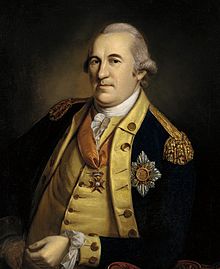 [Speaker Notes: Lafayette (top right):  http://www.ushistory.org/valleyforge/images/lafayette.jpg
Kosciusko (L):    http://explorepahistory.com/kora/files/1/2/1-2-9B2-25-ExplorePAHistory-a0h9y0-a_349.jpg
Pulaski:  https://upload.wikimedia.org/wikipedia/commons/thumb/4/46/Kazimierz_Pu%C5%82aski.PNG/225px-Kazimierz_Pu%C5%82aski.PNG
Baron Von Steuben:  https://upload.wikimedia.org/wikipedia/commons/c/cd/Baron_Steuben_by_Peale%2C_1780.jpg]
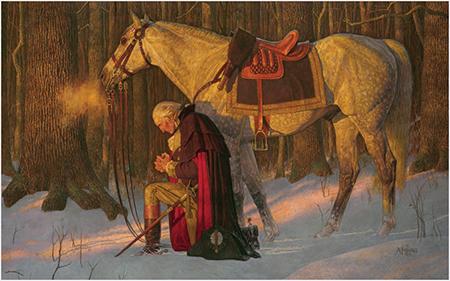 IV.  Further Struggles
A. Valley Forge
	     1.  Area 16 x 14 x 6 ½ slept 12
   (Average height 5’4”)
		2.  Starving, cold, ill-fitted uniforms 		   
           *Making the best of a bad situation
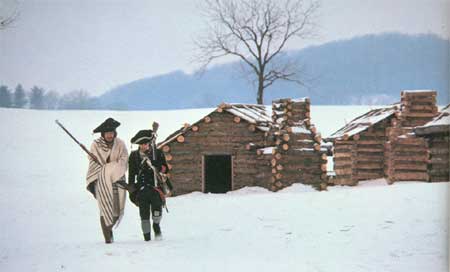 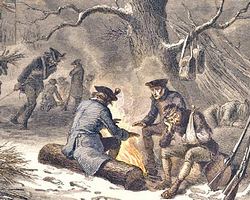 [Speaker Notes: Prayer:  http://www.freetoursbyfoot.com/wp-content/uploads/2014/02/The_Prayer_at_Valley_Forge_by_Arnold_Friberg.jpg
Cabins:  http://www.freetoursbyfoot.com/wp-content/uploads/2014/02/valley-forge-1777-300x1811.jpg
Campfire:]
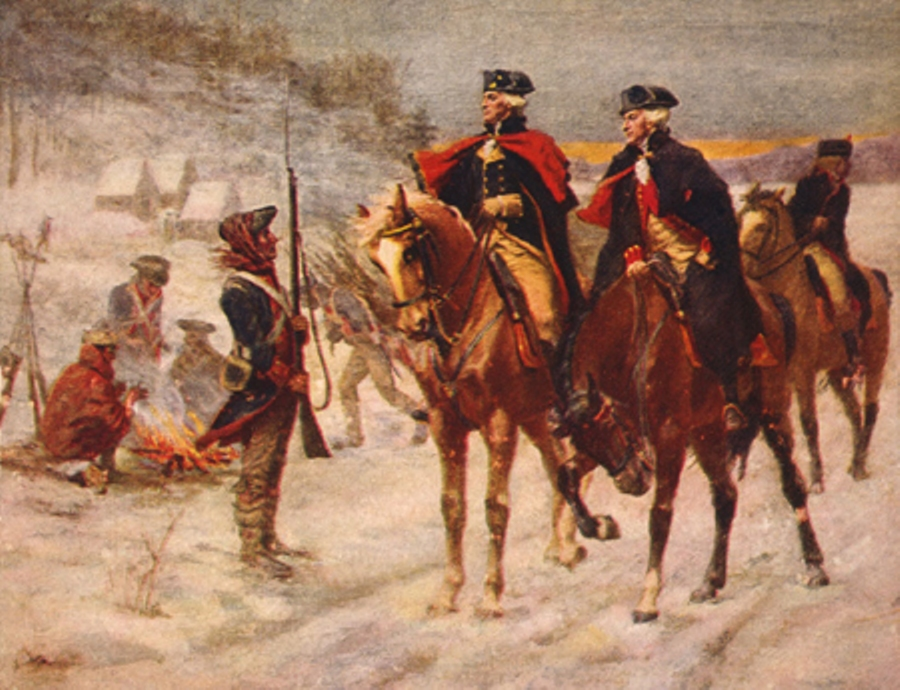 Being cold  and still looking good
[Speaker Notes: http://s3.amazonaws.com/mtv-main-assets/files/resources/washington-and-lafayette-at-valley-forge-loc-web.jpg]
Journal:
What would make someone betray 
his or her country?  Explain!
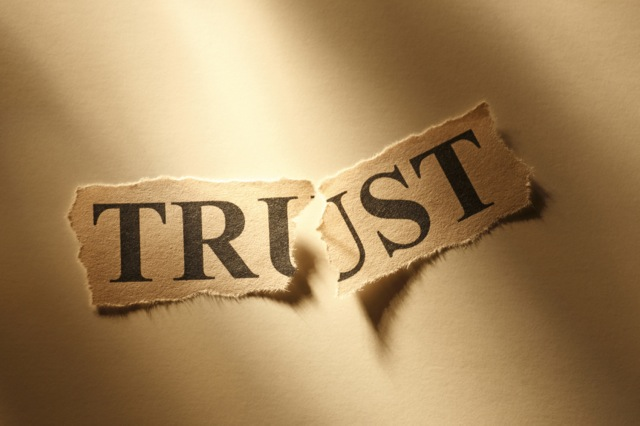 [Speaker Notes: https://trustworks.files.wordpress.com/2011/07/trust-torn.png]
Free African-American and slaves
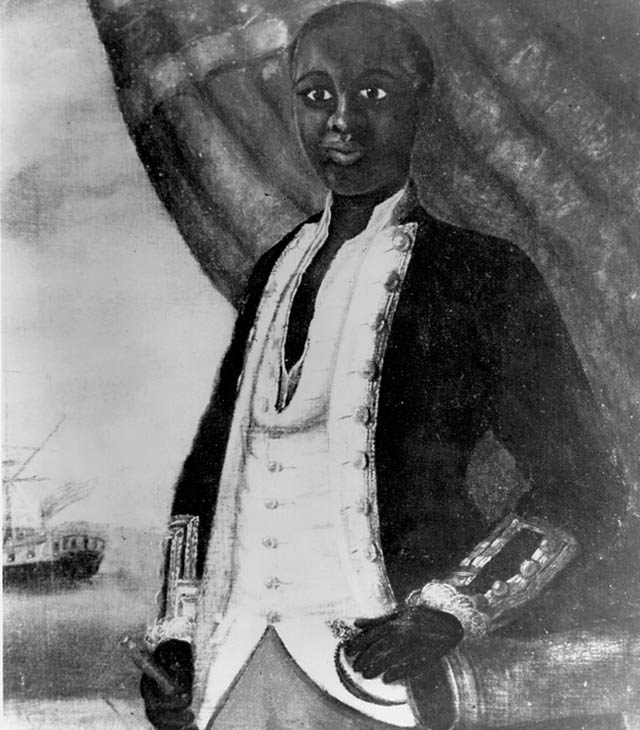 *Fought for both sides 
     (~ 7,000 on American side) 
   *Pennsylvania and others propose
    a gradual end to slavery (1780)
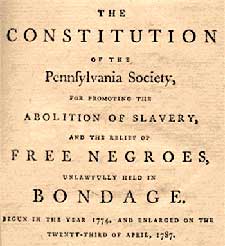 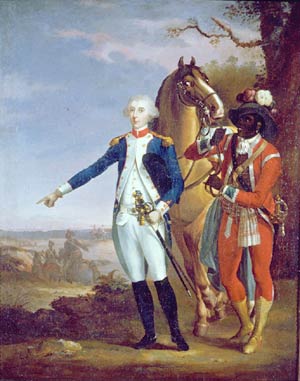 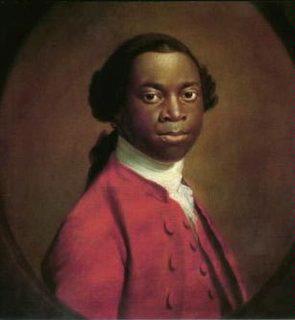 [Speaker Notes: Black and white 1780:  https://www.ncpedia.org/sites/default/files/aasoldierrevwar.jpg
Bottom right:  https://68.media.tumblr.com/0833cbb57396f9383b3f0284fea4a85c/tumblr_inline_nfwzpy2QWm1s6mmtz.jpg
Equiano:  https://upload.wikimedia.org/wikipedia/commons/thumb/c/c5/EquianoExeterpainting.jpg/220px-EquianoExeterpainting.jpg
Pennsylvania Society:  http://www.personal.psu.edu/cjm5/blogs/benjamin_franklin_then_and_now/pic6.jpg]
C. Women
* Increased responsibility at home, with the war effort, and even in	battle.
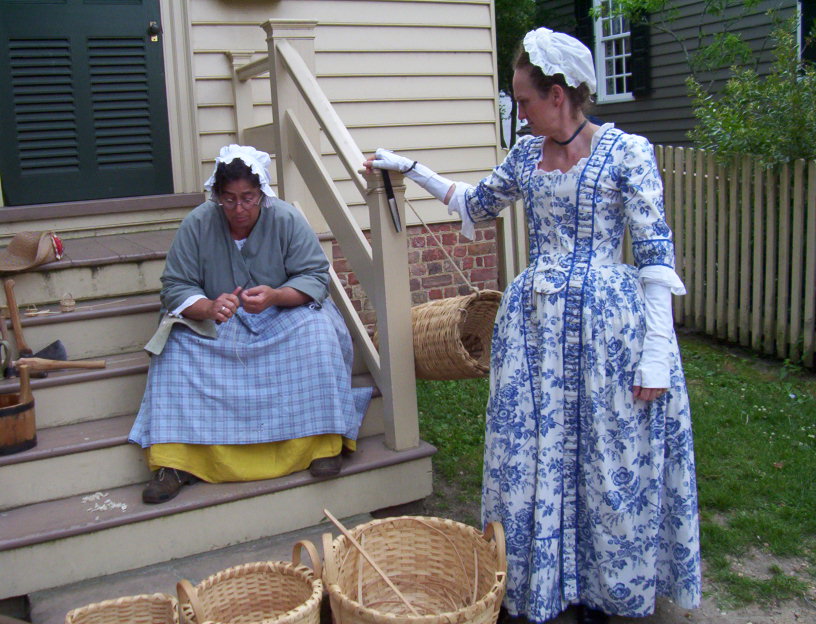 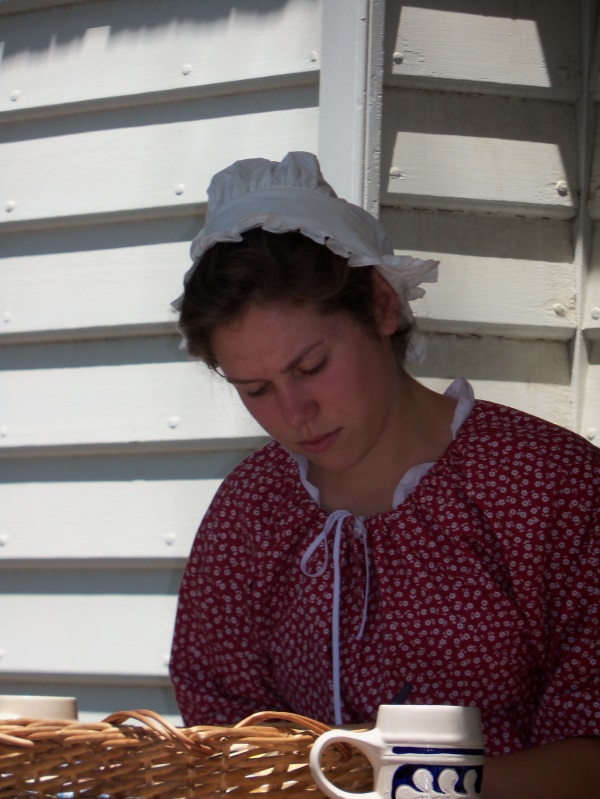 [Speaker Notes: Photo Credit:  Amy Brailey]
D. How to pay for the war?
* Congress didn’t have power to tax.
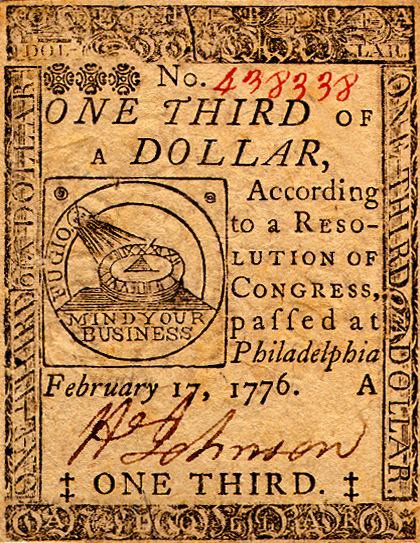 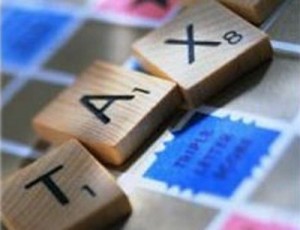 [Speaker Notes: Tax:  http://www.thefinanceview.com/wppicture/t103.jpg
1/3 dollar:  https://i.pinimg.com/originals/d4/15/6b/d4156be03b6f34089bda7b9901bc6979.jpg]
E.  Native American Struggles
* Warring tribes, picking sides, and
		small pox. 
 	 * George Rogers Clark captures two 
		outposts on the Mississippi.
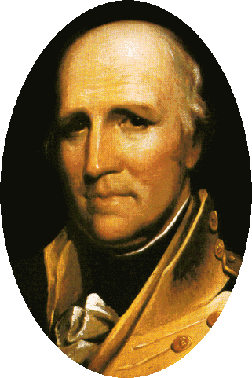 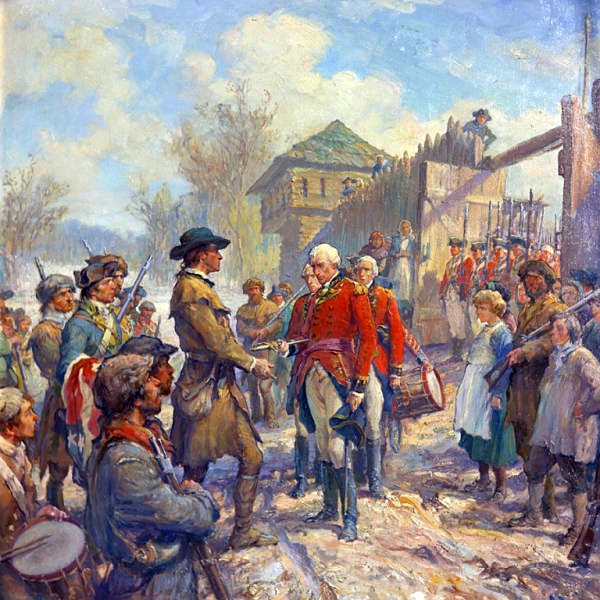 [Speaker Notes: George:  https://upload.wikimedia.org/wikipedia/commons/9/9b/George_Rogers_Clark.jpg
Surrender:  https://allthingsliberty.com/wp-content/uploads/2015/01/Fall_of_Fort_Sackville.jpg]
F.  Spain helps out providing supplies and safe passage
*Bernardo de Gálvez
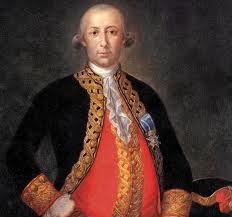 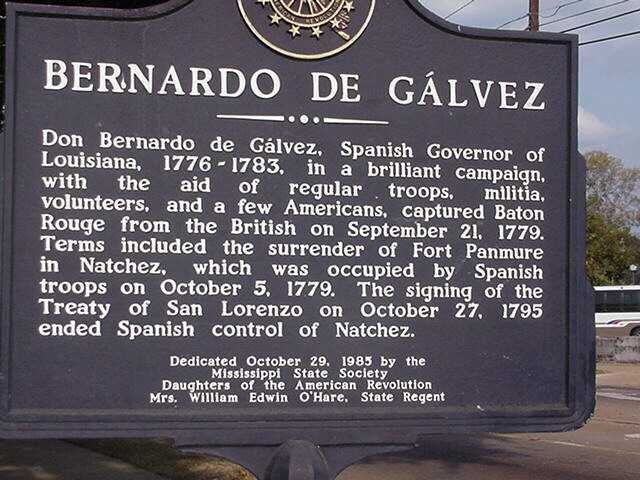 [Speaker Notes: Portrait:  http://allthingsliberty.com/wp-content/uploads/2013/03/BernardoG%C3%A1lvez.gif
Sign:  http://bdgsar.org/images/galvez_memorial_large.png]
G.  John Paul Jones and the Bonhomme Richard [Am]
* “I have not yet begun to fight.”
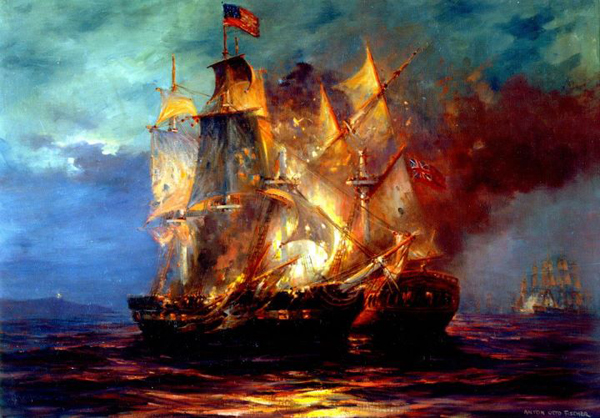 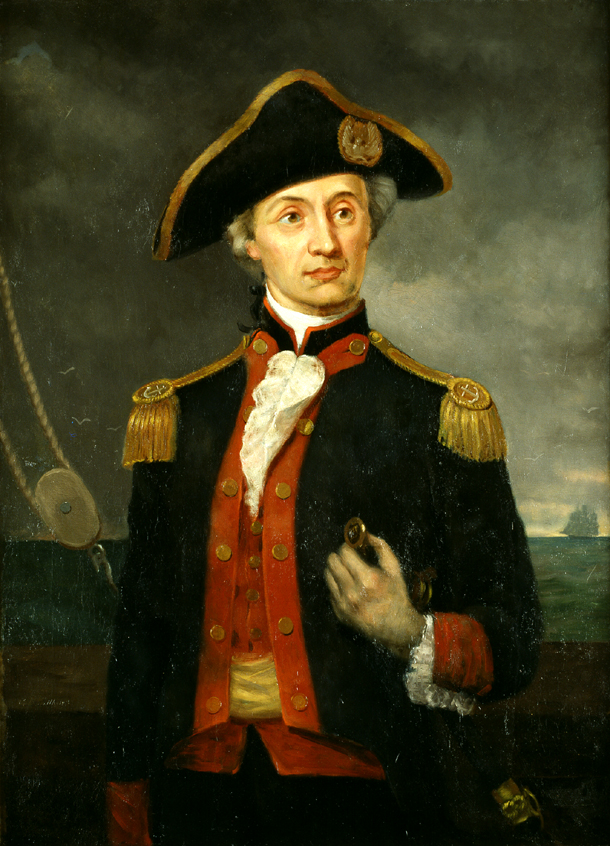 [Speaker Notes: Portrait:  https://upload.wikimedia.org/wikipedia/commons/thumb/f/f2/Cpt_John_Paul_Jones.jpg/220px-Cpt_John_Paul_Jones.jpg
Ships:  https://crashmacduff.files.wordpress.com/2014/09/1.jpg]
Journal:
Describe your most embarrassing moment.
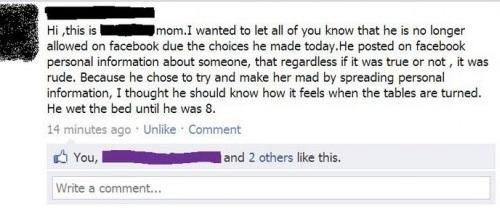 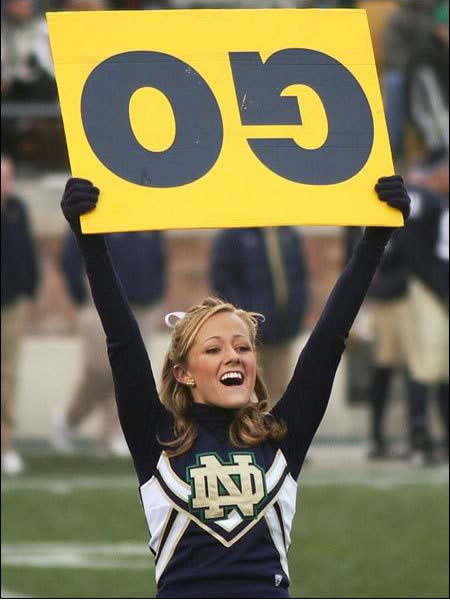 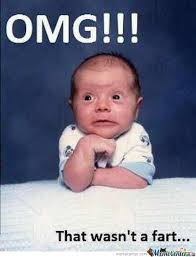 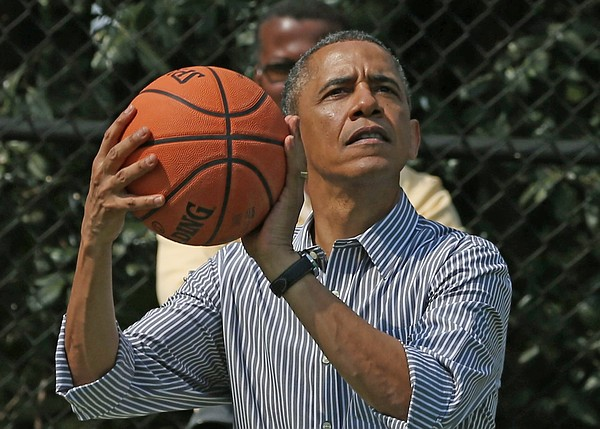 [Speaker Notes: Cheerleader:  https://i.pinimg.com/originals/c8/d9/61/c8d961a16c968162ba488eee95337d5b.jpg
Baby:  https://i.pinimg.com/736x/1a/0f/ba/1a0fba7aca10e694c692bcd02b2cf7f2--so-funny-funny-stuff.jpg
Obama:  http://www.theblaze.com/wp-content/uploads/2013/04/600x429.jpg
FB:  https://www.oddee.com/wp-content/uploads/_media/imgs/articles2/a98200_public-punishment_9-wet-bed.jpg]
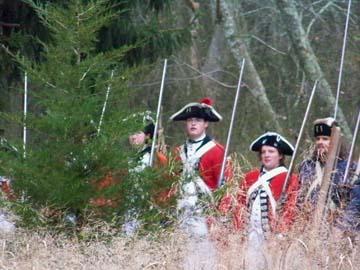 V.  The End of the War
A.  Minor skirmishes in Georgia 
		     and South Carolina
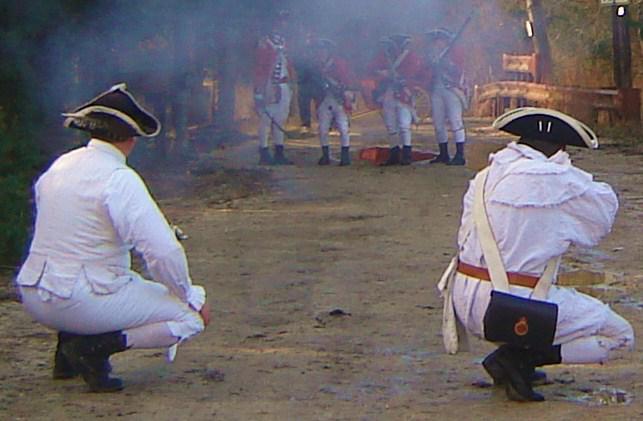 [Speaker Notes: Two skirmishers:  https://c1.staticflickr.com/3/2566/4222139980_df2ed7a282.jpg
Group:  https://i.pinimg.com/736x/85/3f/4f/853f4f4a5f7d318e93b7ed209c282b6d--jersey-girl-new-jersey.jpg]
B.  Francis Marion -“The Swamp Fox”
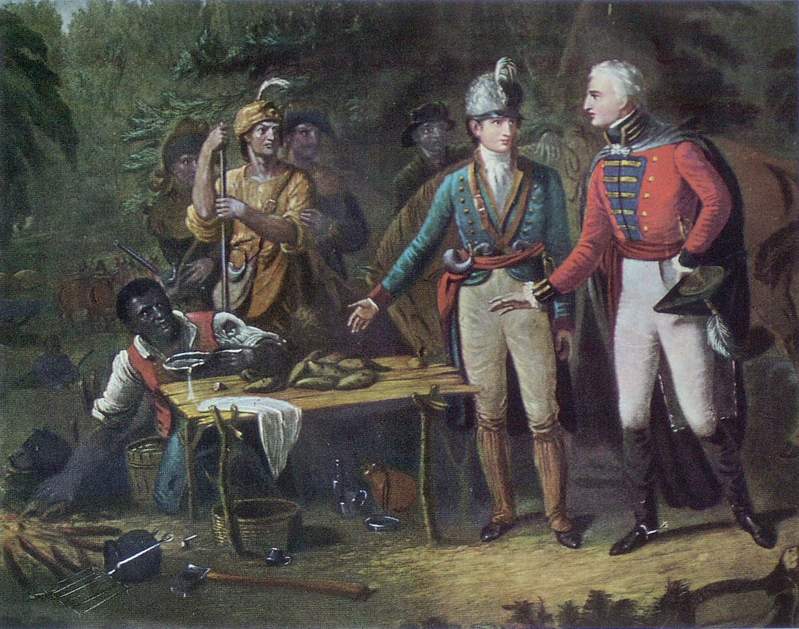 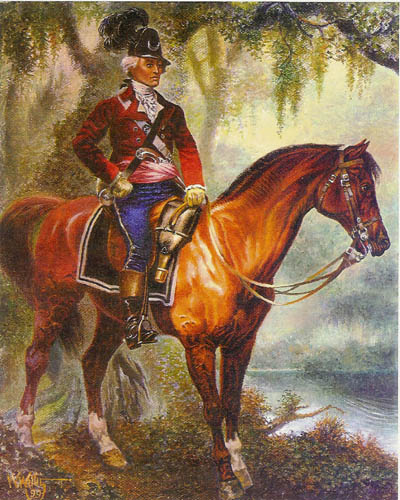 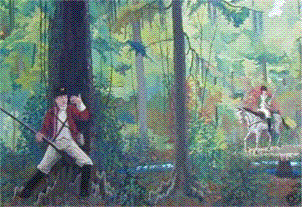 [Speaker Notes: Top Left:  http://timmonstree.org/photo/Sweet-Potato-Print.jpg
Right:  http://www.americanartshow.com/Large%20Prints/Werner%20Willis/Swamp%20Fox,%20Francis%20Marion.JPG
Behind tree:  http://web.ftc-i.net/~gcsummers/sfmuralcut.gif]
King’s Mountain: Loyalists vs.  Patriots [Am]
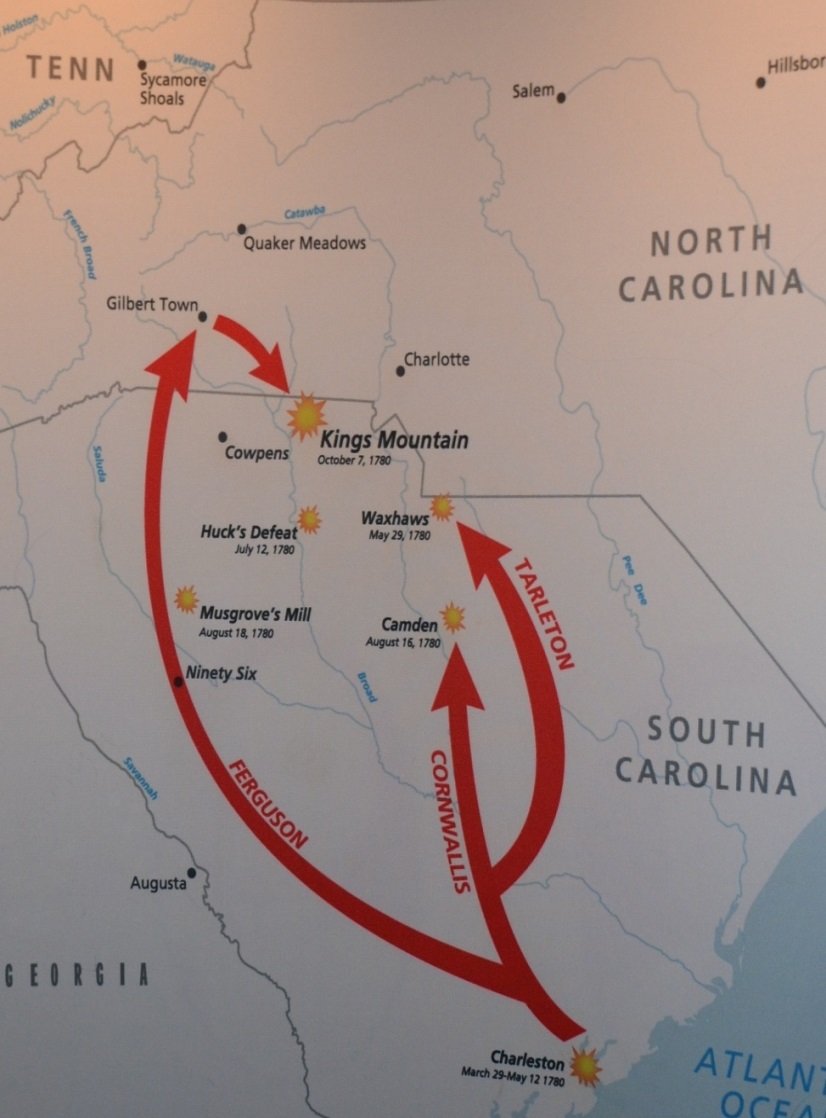 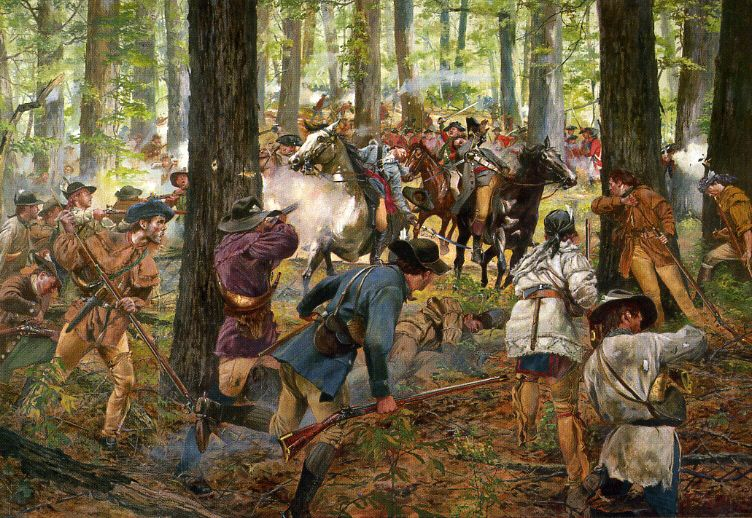 [Speaker Notes: Painting:  http://cdn1.buuteeq.com/upload/9567/kings-mountain.jpg
Map:  http://www.rvtowster.com/Travel%202009/Kings%20Mountain%202009/a%20kmtn_143%20vc%20battle%20map_1.jpg]
Cowpens: [Am] - Fake retreat and Ambush
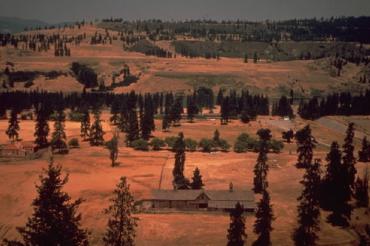 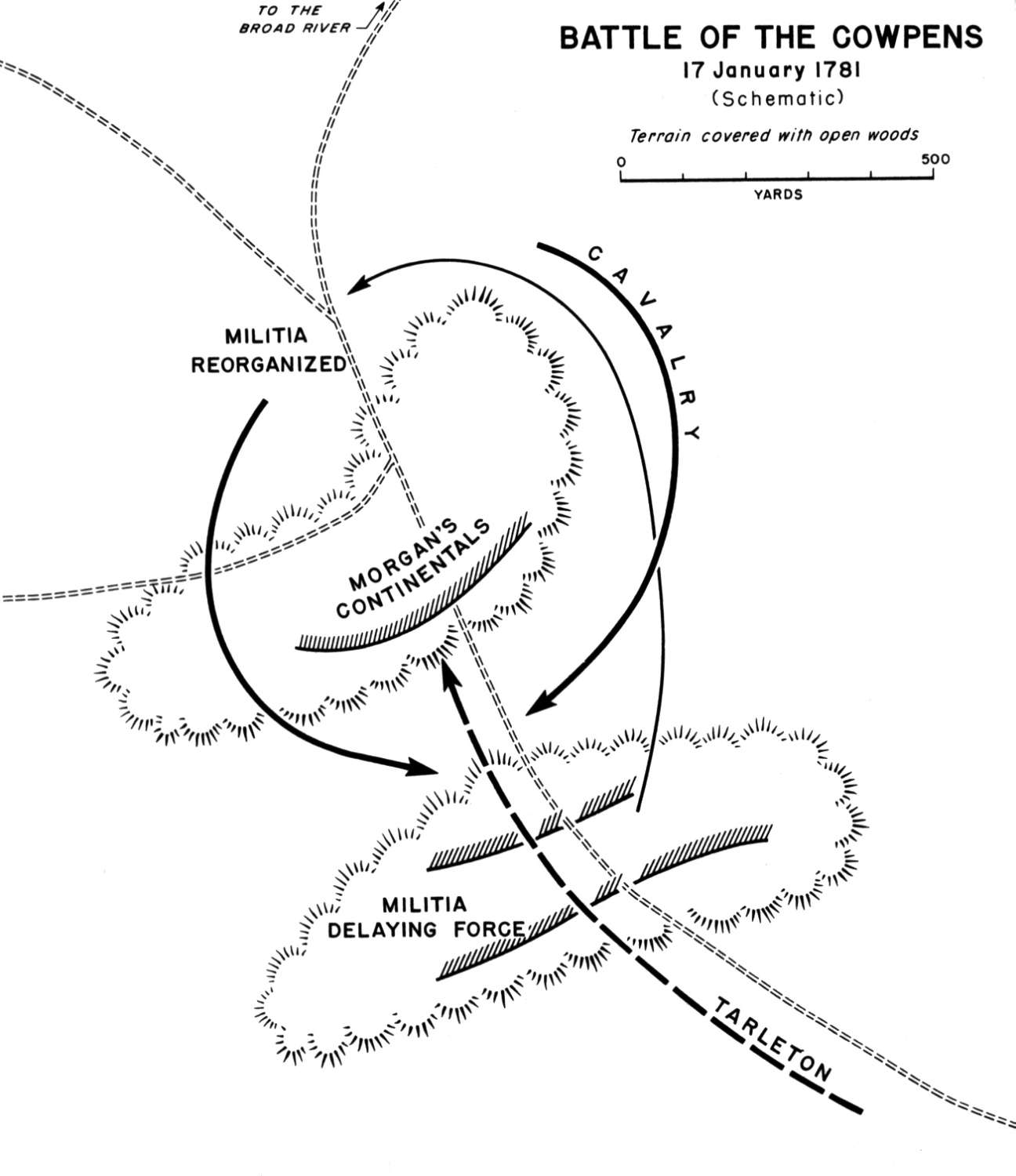 [Speaker Notes: Battlefield:  https://i.pinimg.com/736x/6b/cd/8e/6bcd8ecd482a0808c5f6e40b80f82801--warfare-the-battle.jpg
Map:  http://www.socialstudiesforkids.com/graphics/cowpensbattlemaplarge.jpg]
E.  Benedict Arnold sells out
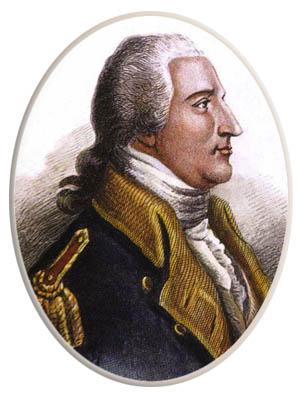 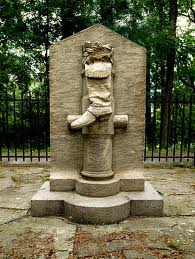 [Speaker Notes: Benedict Arnold:  http://revolution.mrdonn.org/benedictarnold.jpg
Memorial:  http://nhdbenedictarnold.weebly.com/uploads/1/6/4/3/16437288/4857588_orig.jpg]
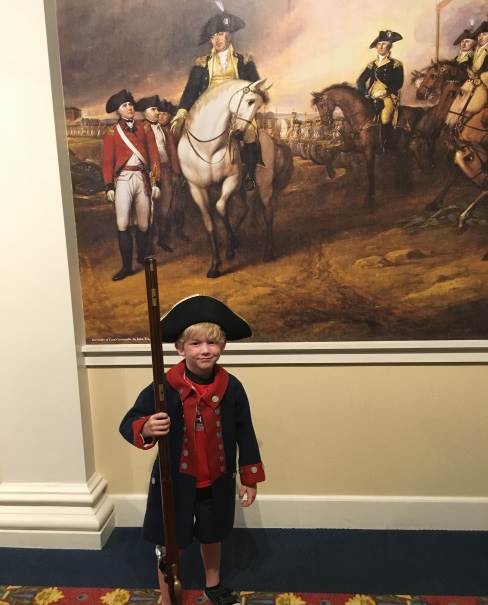 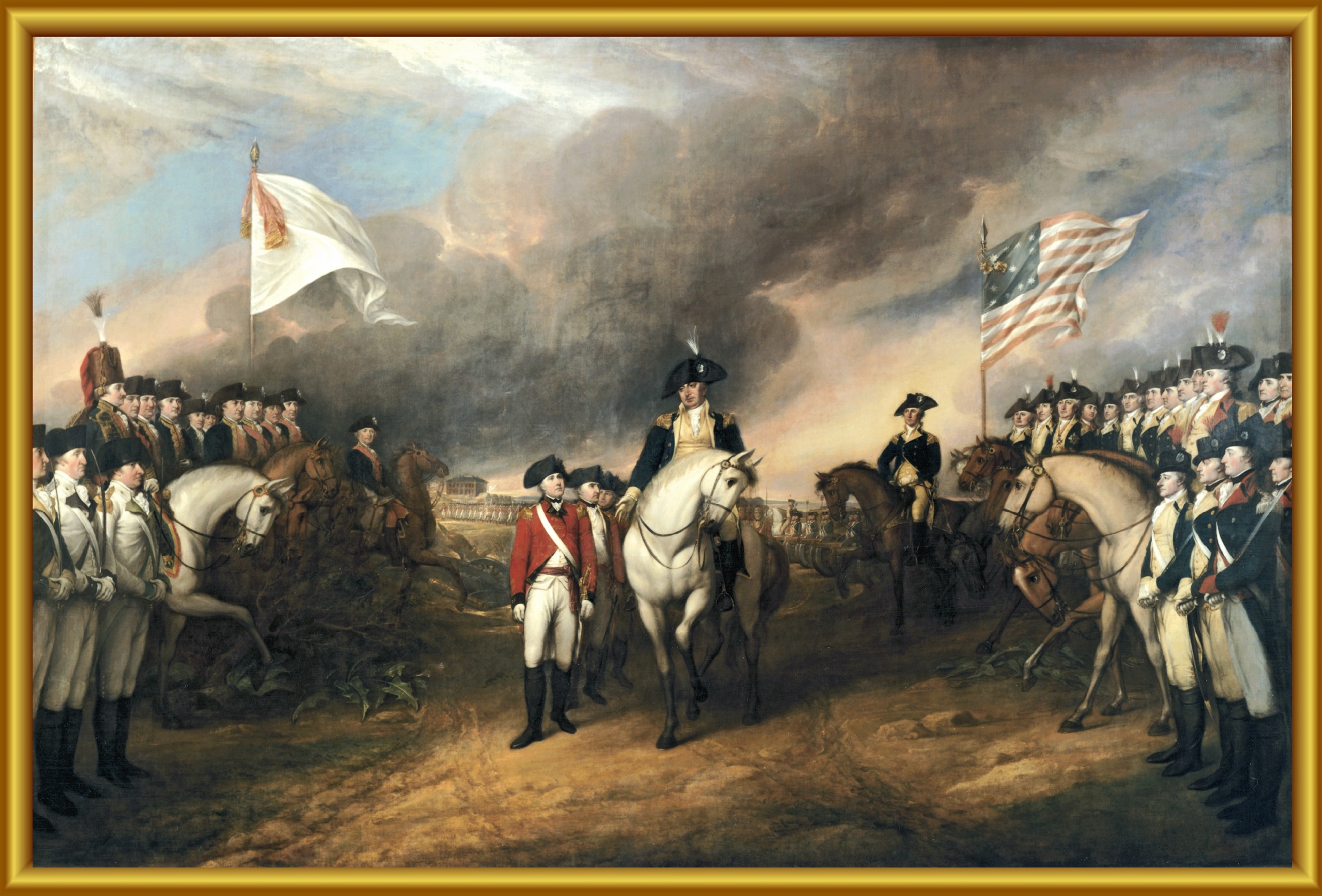 Battle of Yorktown [Am] 	*Cornwallis, surrounded,   surrenders*  “But if not…”
Lord Cornwallis
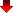 SURRENDERS!
[Speaker Notes: Painting:  https://upload.wikimedia.org/wikipedia/commons/thumb/b/b8/Surrender_of_Lord_Cornwallis.jpg/1200px-Surrender_of_Lord_Cornwallis.jpg
Boy:  Amy Brailey]
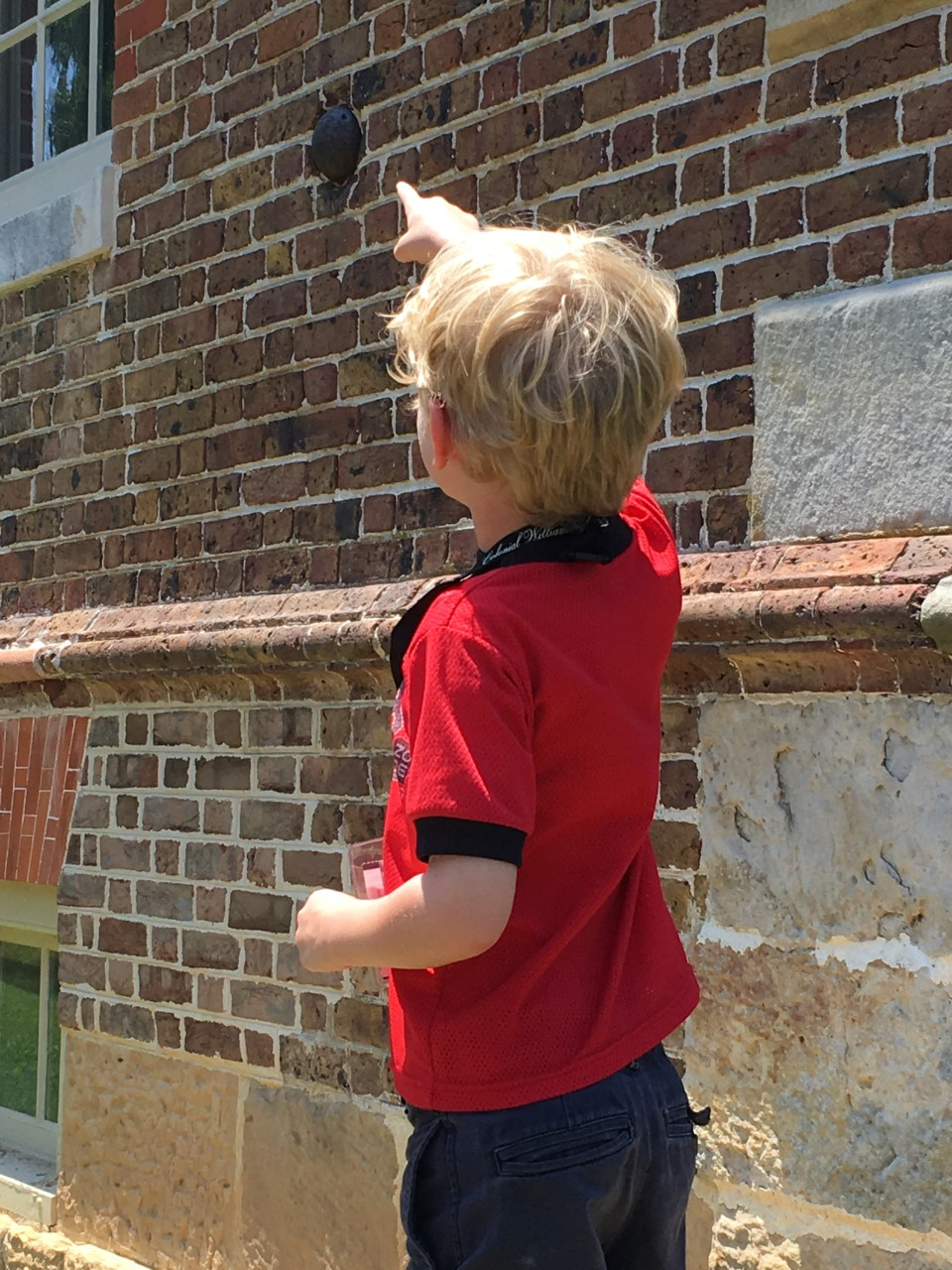 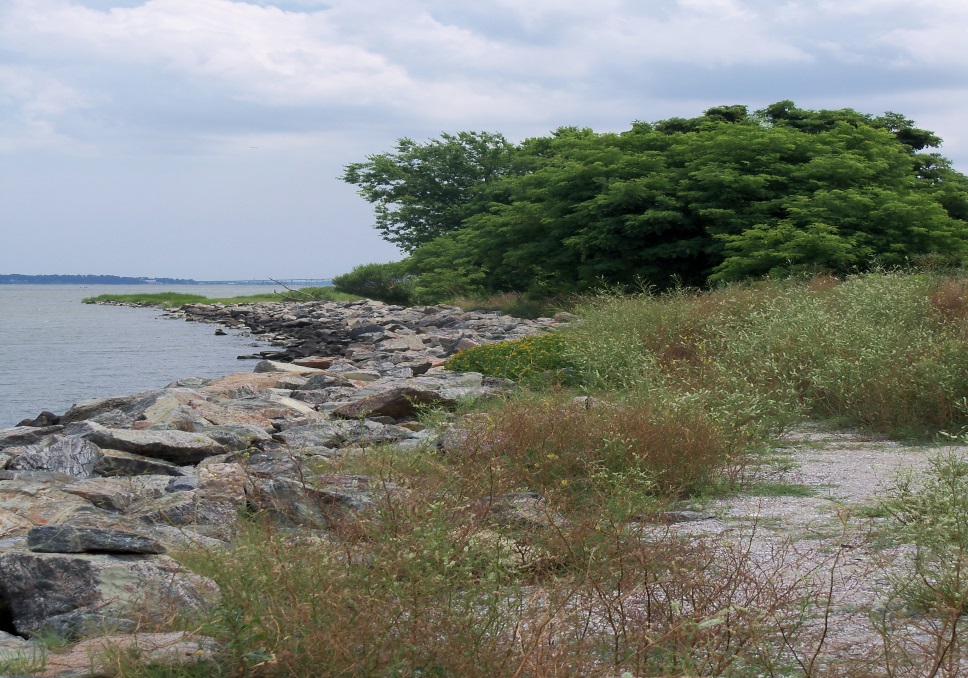 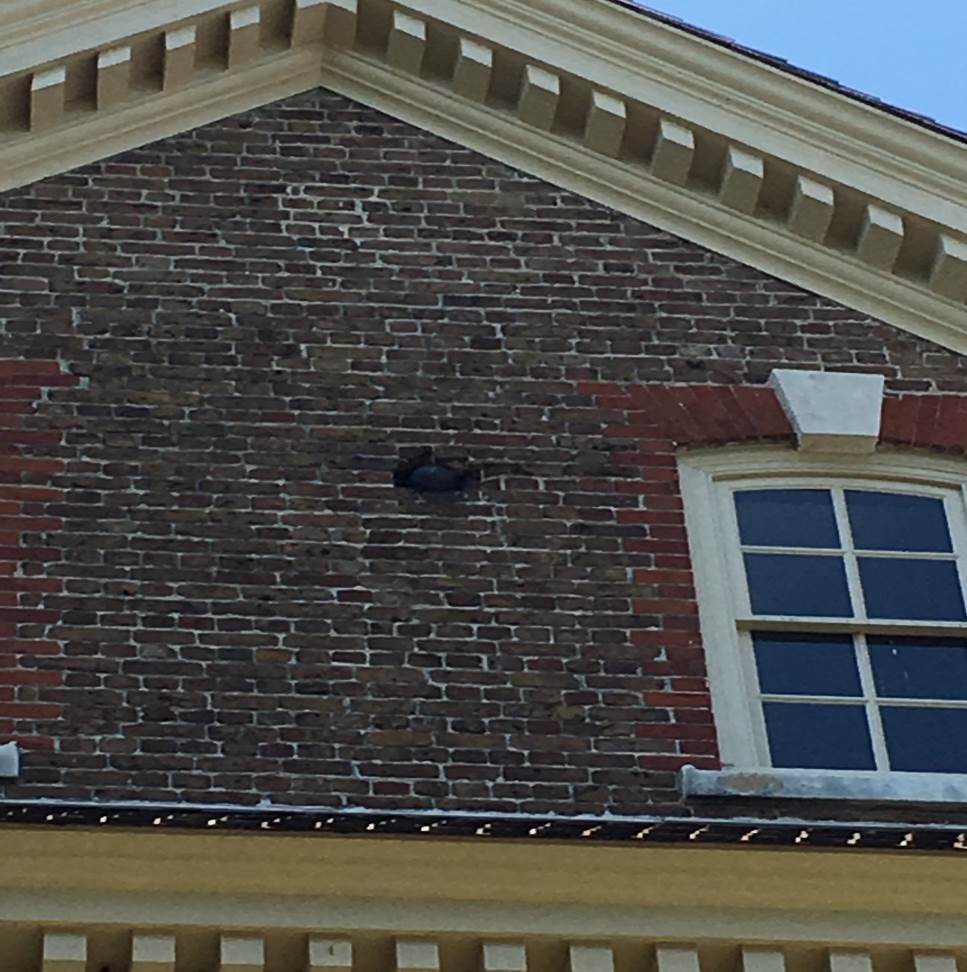 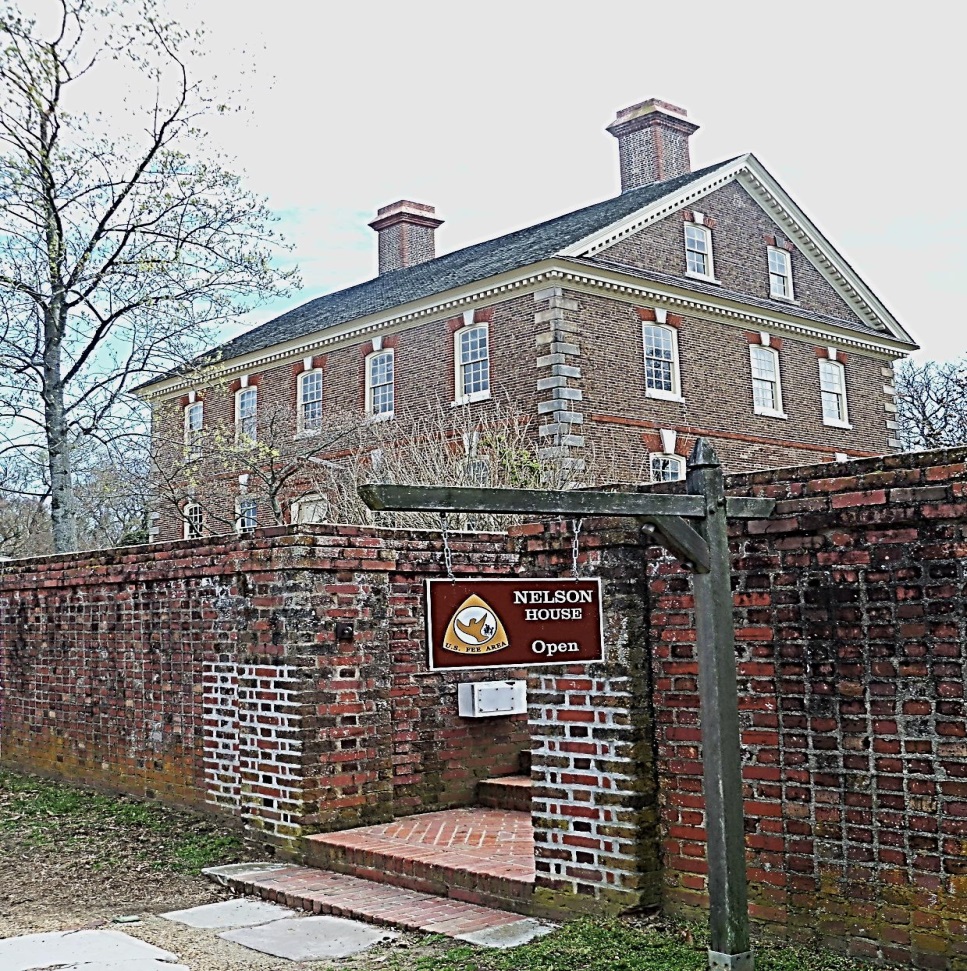 [Speaker Notes: Photo Credits:  Amy Brailey]
G.  Result: Treaty of Paris       * Set boundaries of	   America
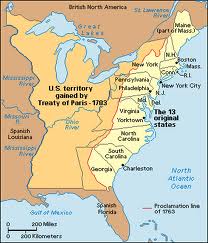 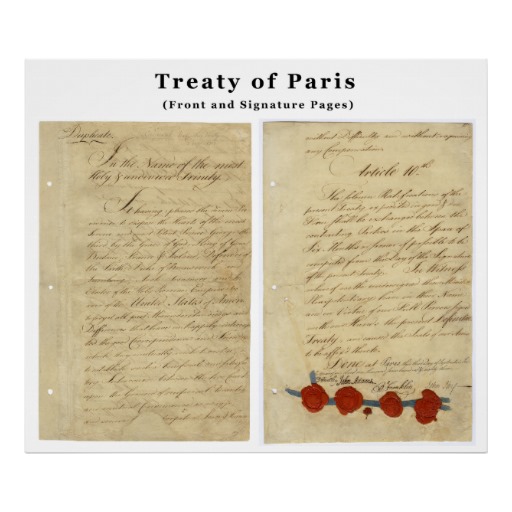 [Speaker Notes: Treaty:  https://rlv.zcache.com/the_original_treaty_of_paris_1783_canvas_print-r4da91799ed0d4e1c8073b7ef493cb5e2_x96q5_8byvr_324.jpg
Map:  https://i.pinimg.com/236x/13/54/5d/13545dd10ea1bb23a702a8bdf1cc6616--treaty-of-paris-american-revolutionary-war.jpg]
Journal:
What are 5 questions you expect to be on the test?  If they’re short, answer them.
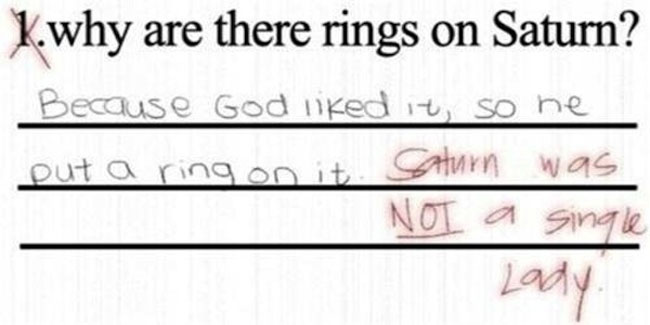 [Speaker Notes: https://d2pu2bk1b66iw6.cloudfront.net/photos/2016/04/13/150-64737-test22-1460582025.jpg]